Aspectos
Comunicacionales
2024
¿Qué aprenderemos?
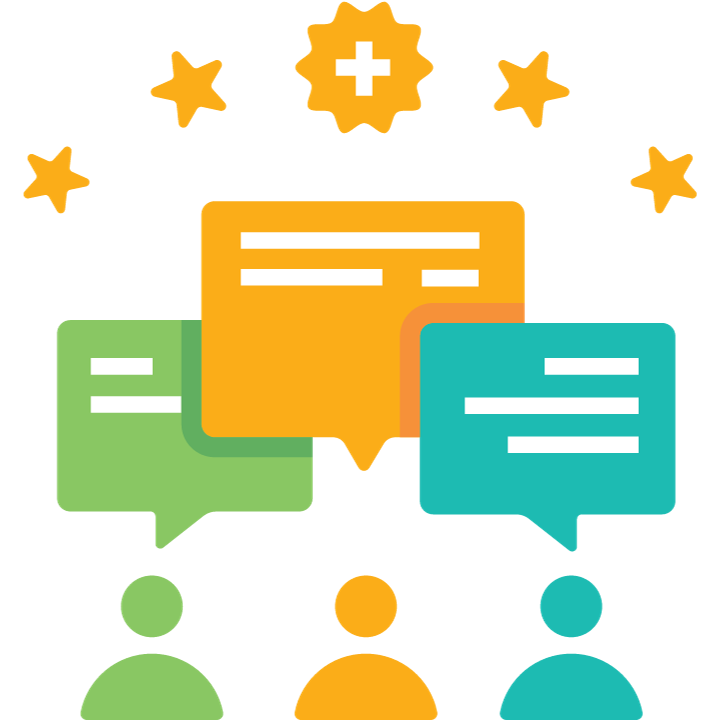 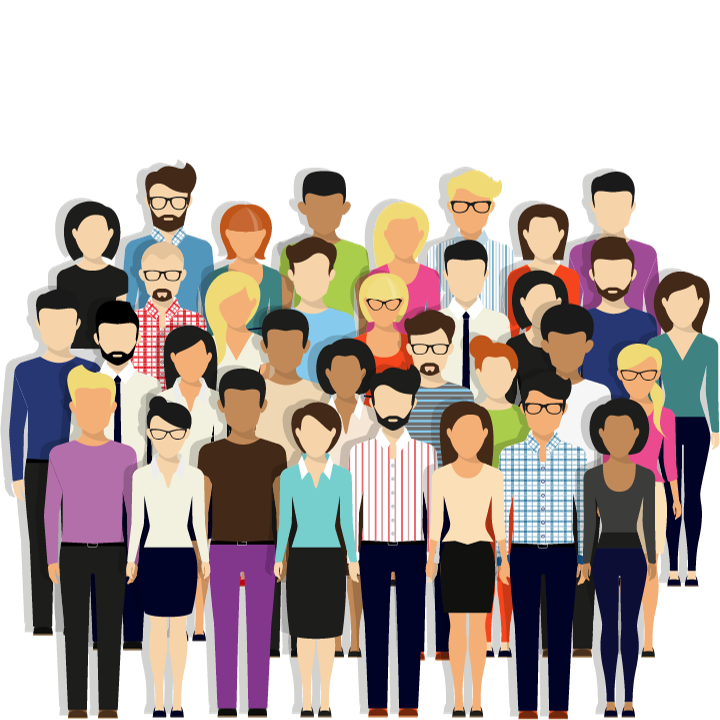 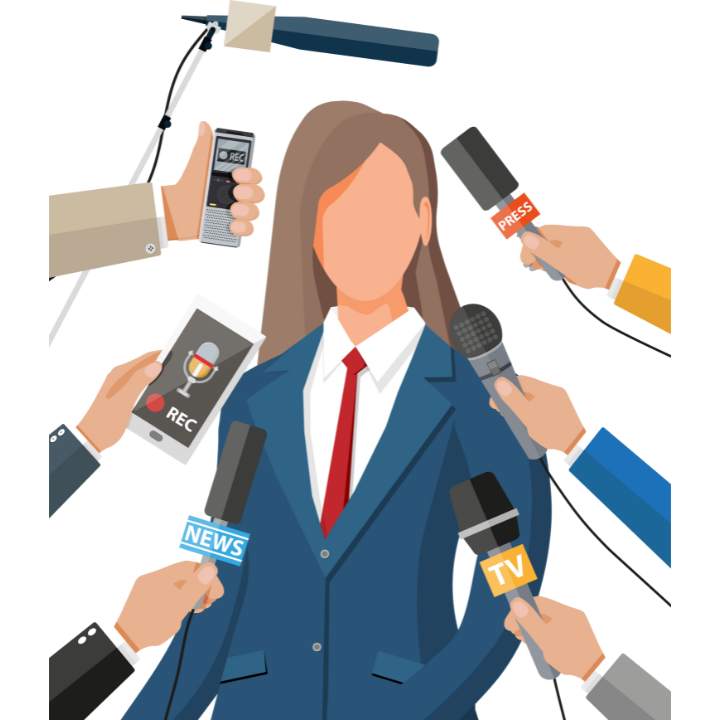 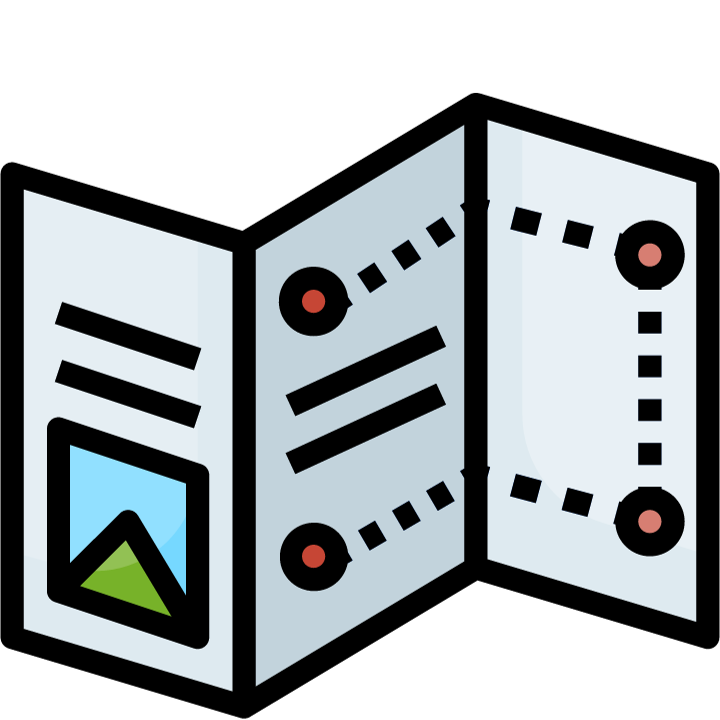 01.
Tono y estilo de la comunicación
Contenidos
02.
Relación con los medios de comunicación
03.
Canales oficiales
04.
Consideraciones generales
Tono y estilo de la comunicación
01.
Tono y estilo de la Comunicación
01.
En toda instancia de interacción con la ciudadanía que sea parte de este operativo (personas informantes, actores que colaboren con el despliegue, entre otros), debe usa un tono y estilo de comunicación que sea:
Relación con los medios de comunicación
02.
Relación con los medios de comunicación
03.
¿Quiénes tienen autorización para hablar con los medios de comunicación?
04.
Relación con los medios de comunicación
¿Qué debes hacer si un medio de comunicación te hace consultas del Censo?
Debes informar que solo los voceros y voceras del INE pueden entregar información de Censo (Director/a Nacional del INE, Jefa/e Censal, Directores/as Regionales y Subdirectores/as).
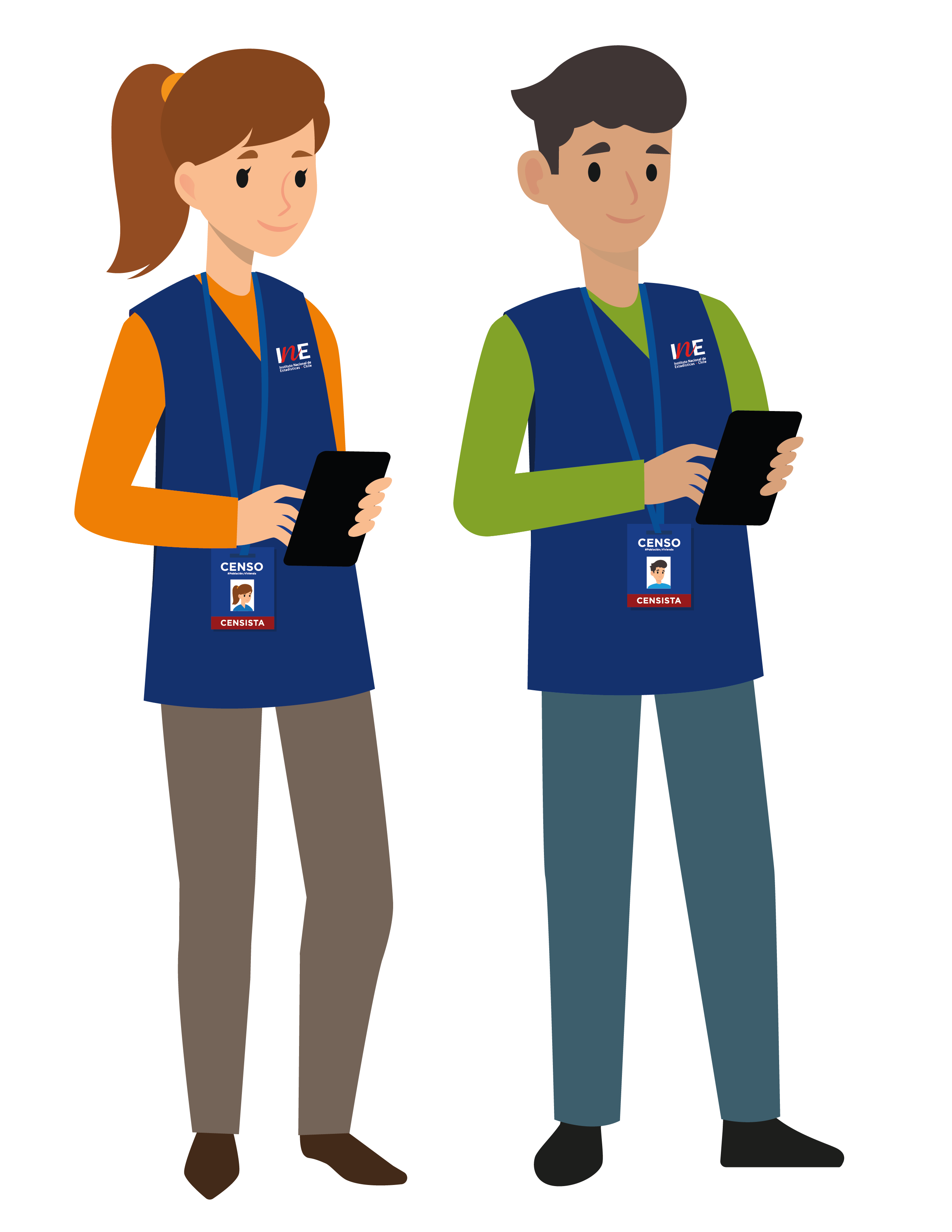 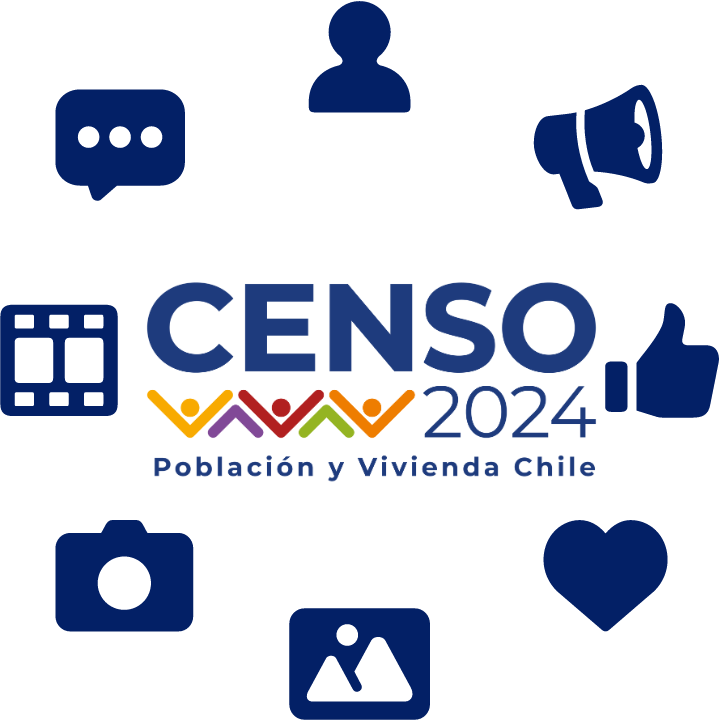 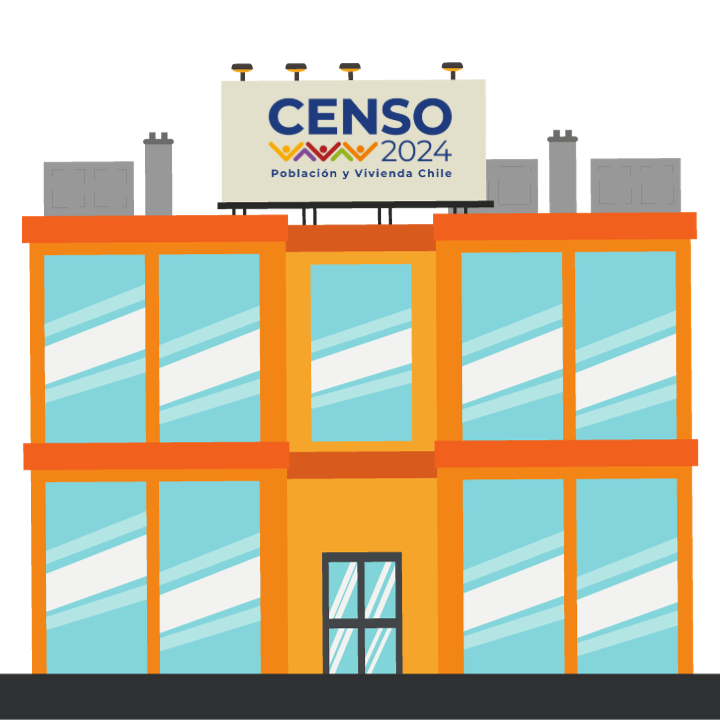 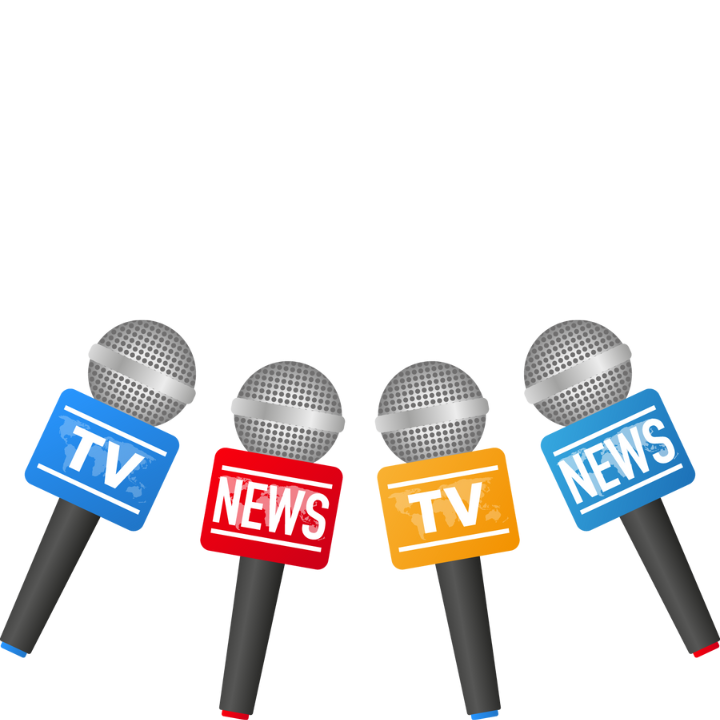 Canales Oficiales de Censo de Población y Vivienda 2024
03.
Canales Oficiales Censo
06.
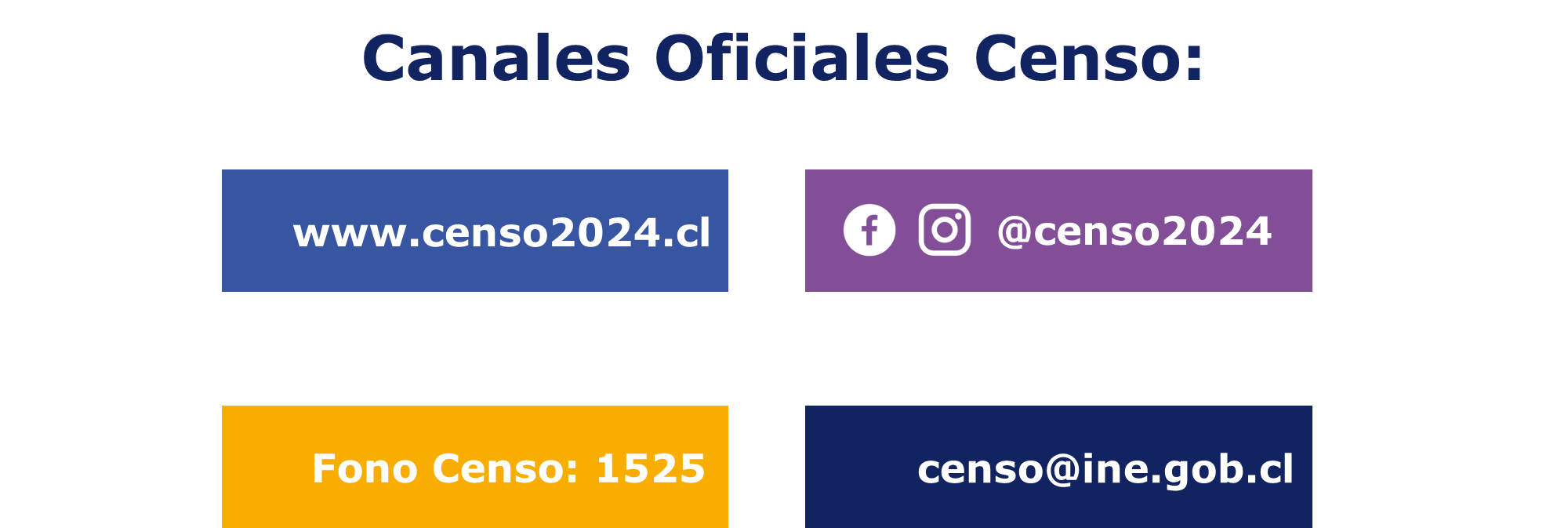 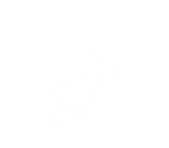 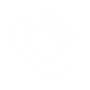 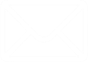 Consideraciones generales
04.
08.
Consideraciones generales
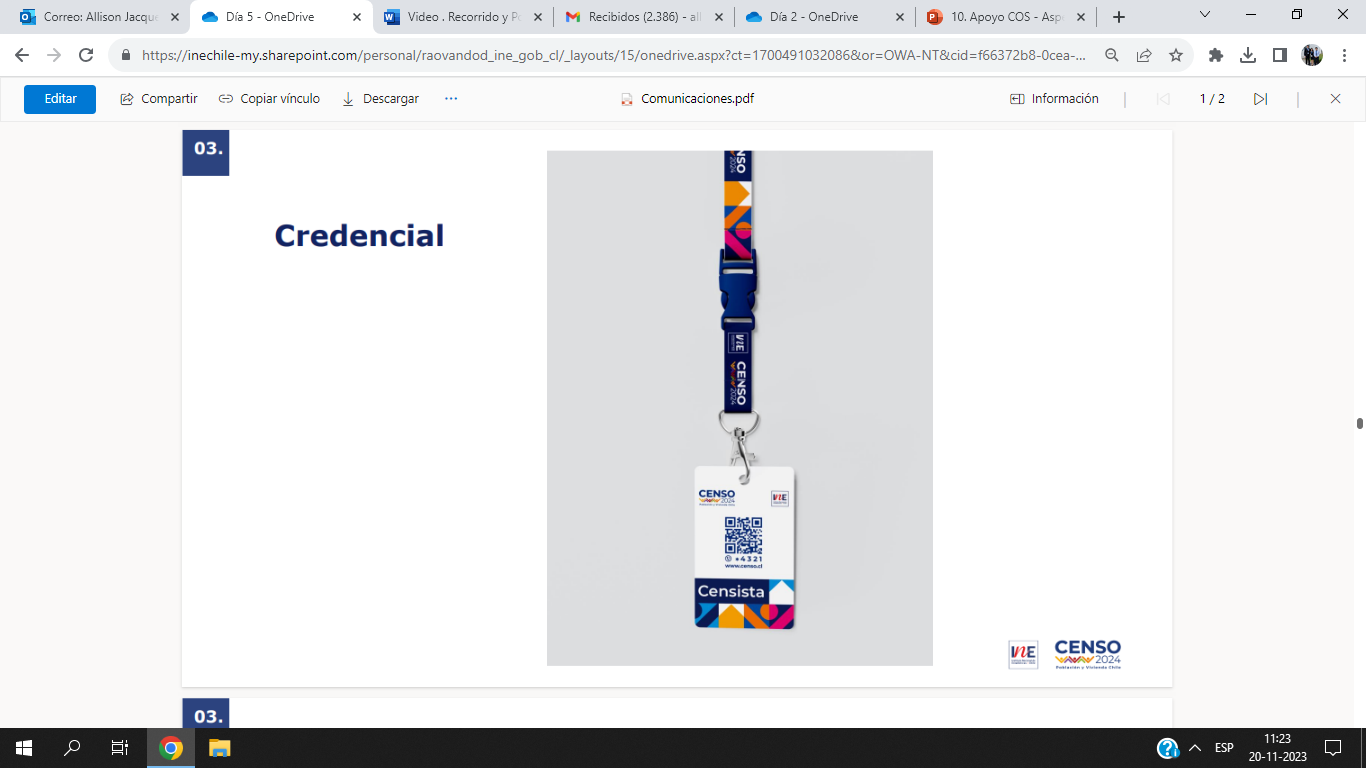 Personal operativo debe contar:
Indumentaria institucional
Credencial visible
09.
Secreto estadístico y confidencialidad de los datos
Resguardo de la privacidad de las y los informantes
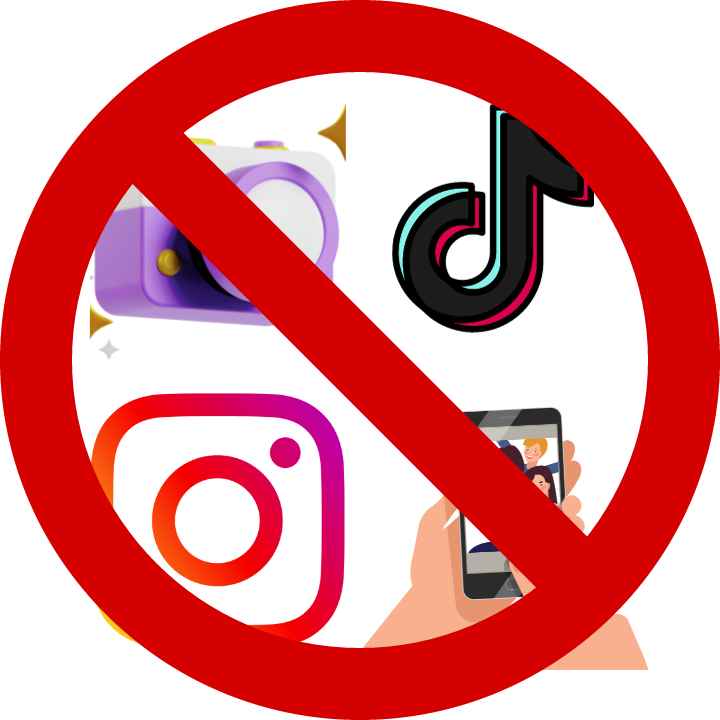 No realizar fotos o videos del operativo (viviendas, personas, etc.).

No compartir información del operativo en redes sociales.
Estas situaciones solo pueden ocurrir con la expresa autorización de la Unidad de Comunicaciones CPV2024.
¿Alguna pregunta o comentario?
¡Muchas gracias!